Услуга «Аренда конференц-зала»
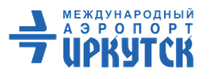 АО «Международный Аэропорт Иркутск» предлагает воспользоваться услугой «Аренда конференц-зала»
Арендовать конференц-зал можно для широкого спектра мероприятий. По Вашему запросу мы готовы организовать пресс-конференцию, торжественную встречу, подготовить все необходимое для корпоративного совещания.
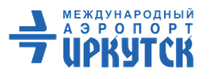 Наш богатый опыт сотрудничества с различными организациями (иностранные делегации, официальные делегации Российских компаний таких как, Роснефть, Мегафон, ВЧНГ, Авиакомпания Сибирь, Авиакомпания Уральские Авиалинии и другие) позволяет нам предусмотреть все возможные нюансы и учесть все Ваши пожелания при подготовке, и организовать Ваше мероприятие на высшем уровне.
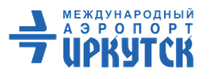 Кроме услуги «Аренда конфренец-зала», мы предлагаем Вам возможность бронирования и покупки билетов, а также размещения Ваших гостей в нашей гостинице «Воздушная Гавань» с предоставлением 15% скидки. Кроме этого мы можем предоставить дополнительную услугу кейтринга. 
Все это освободит Вас от забот и позволит сконцентрироваться на главном  – общении с  партнерами.
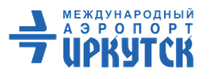 Конференц-зал расположен в VIP-терминале АО «Международный Аэропорт Иркутск». Оснащен следующим оборудованием: 
Видеостена
Звуковое оборудование (8 переносных микрофонов, 5 настольных микрофонов, акустическая система)
Световое концертное освещение
Ноутбук
Wi-Fi
Презентер
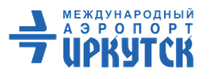 Из панорамных окон конференц-зала открывается красивый вид.

По вопросам сотрудничества обращаться к: Федюковичу Артему Владимировичу, тел. +7 (3952) 266-458эл. почта fedyukovich_av@iktport.ru
Ветровой Анне Викторовне,тел. +7 (3952) 266-360эл. почта vetrova_av@iktport.ru